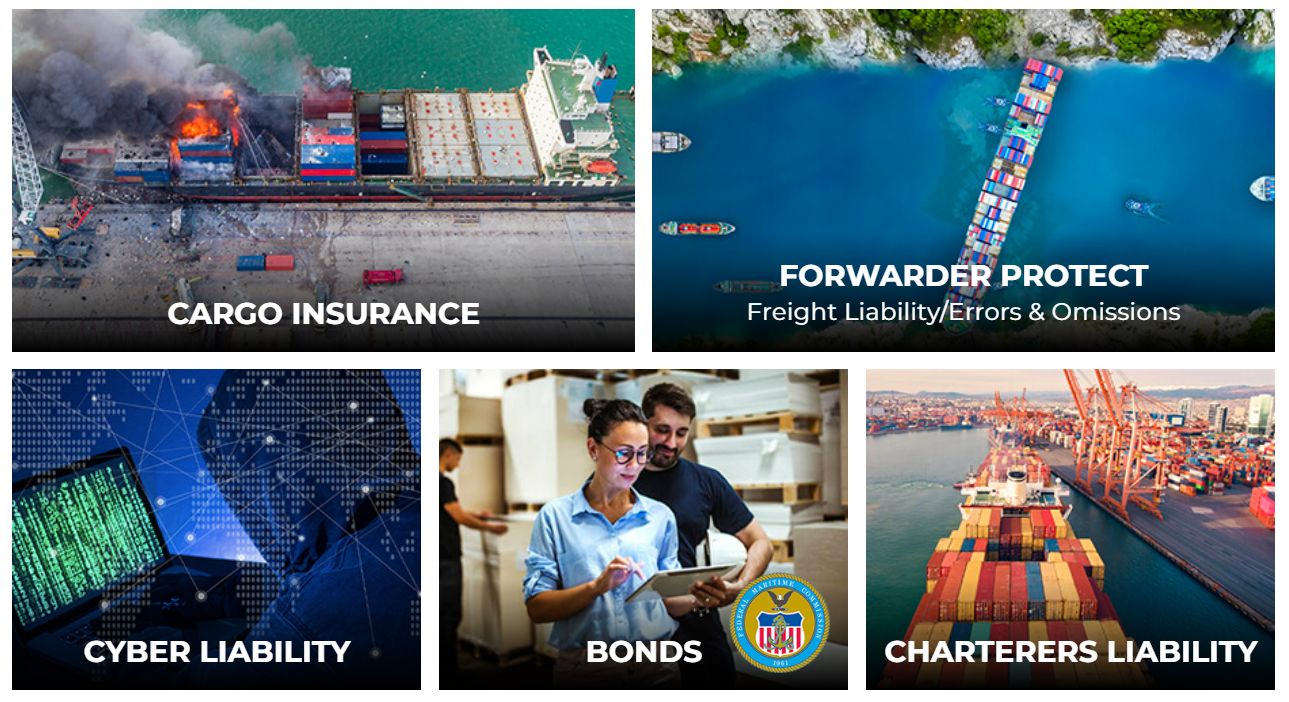 PRODUCTS
SERVICES
Gold & Platinum Level Membership: the ultimate policies for qualifying members.
EasyPay: premium finance assistance for qualified members.
PartnerPay: premium finance assistance for qualified members.
Training & Education: across a variety of topics of interest to freight forwarders.
Risk Assessments: 365 review of core trading protocols to help mitigate financial risk.
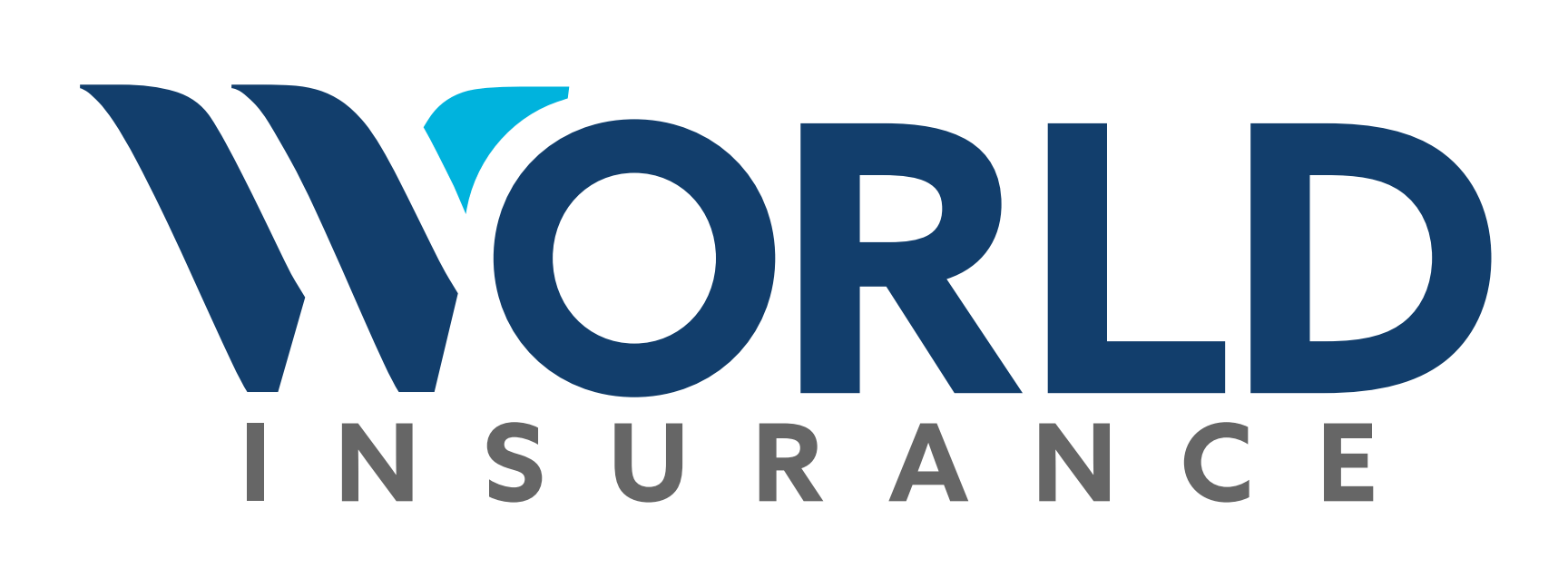 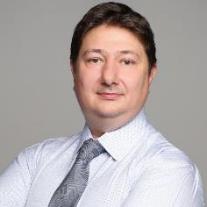 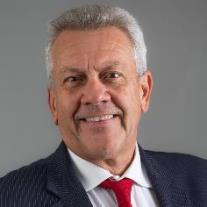 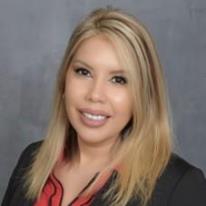 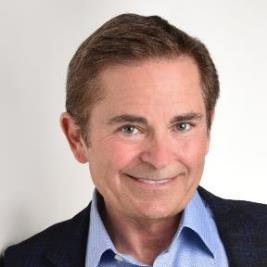 Richard Kamppari Baker
Claims Director
Switzerland
Angus Galbraith
Senior Underwriter
United Kingdom & United States
Sandra Velasquez
Senior Broker & Broker Support Manager - United States
Our Team
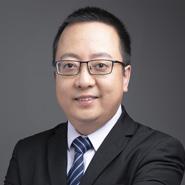 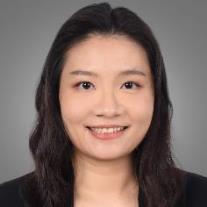 Greg J. Kritz, CIC
Executive Vice President
United States
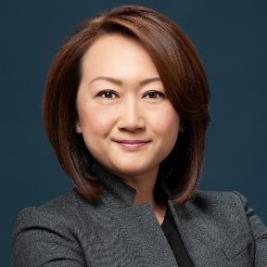 Fei Yu (Fisher) Wang
Business Development Director
China
Amy Fung
Administration Manager
Hong Kong, China
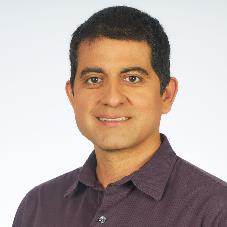 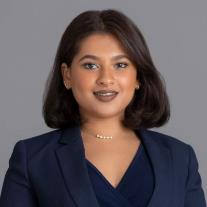 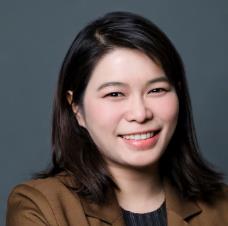 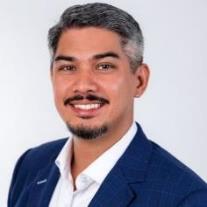 Monica Lee
Chief Executive Officer
United States
Tanya Venkatraman
Business Development ManagerAsia Pacific [Azure Risk] 
Hong Kong, China
Lisa Ng
Broker, Asia Pacific
[Azure Risk] 
Hong Kong, China
Mauricio Larenas 
President
FMC Bond & Registration [AP Tariffs]
United States
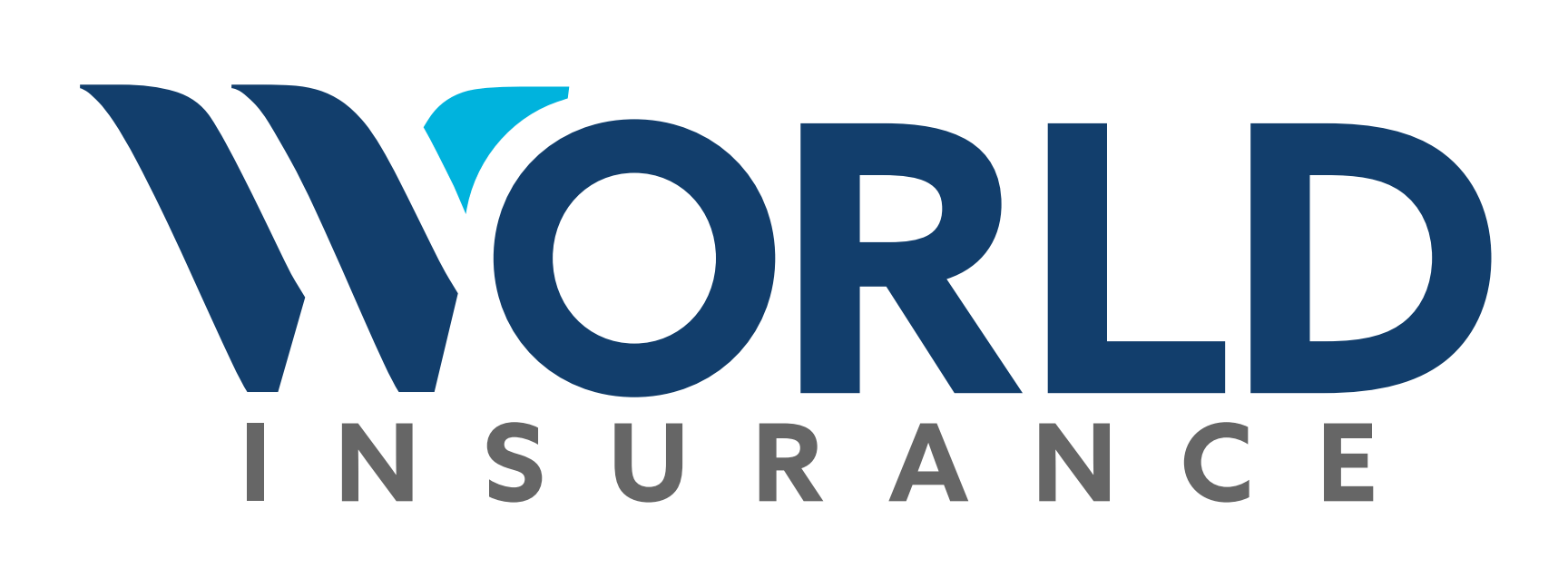 Anmol Sawlani
Director
Asia Pacific [Azure Risk]
Hong Kong, China
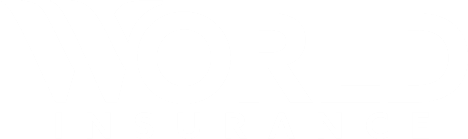 We aim to two do things:
Help Forwarders Increase Revenue
Protect Forwarder’s Balance Sheet
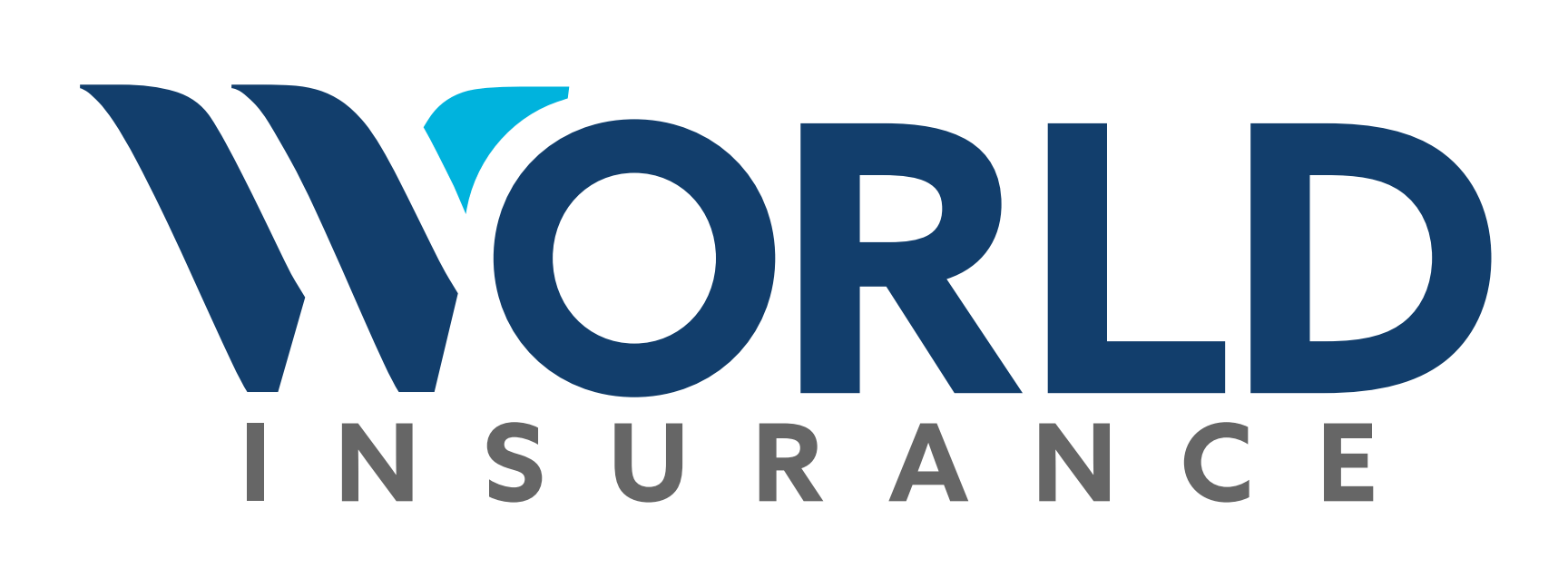 Ground Transportation
Collision
Overturn
Mishandling
Theft
INSURING YOUR SUPPLY CHAIN
Warehouse/Container Yard
Theft
Accidental Damage
Weather Damage
Disposal/destruction costs
Warehouse/Container Yard
Theft 
Accidental Damage
Weather Damage
Disposal/destruction costs
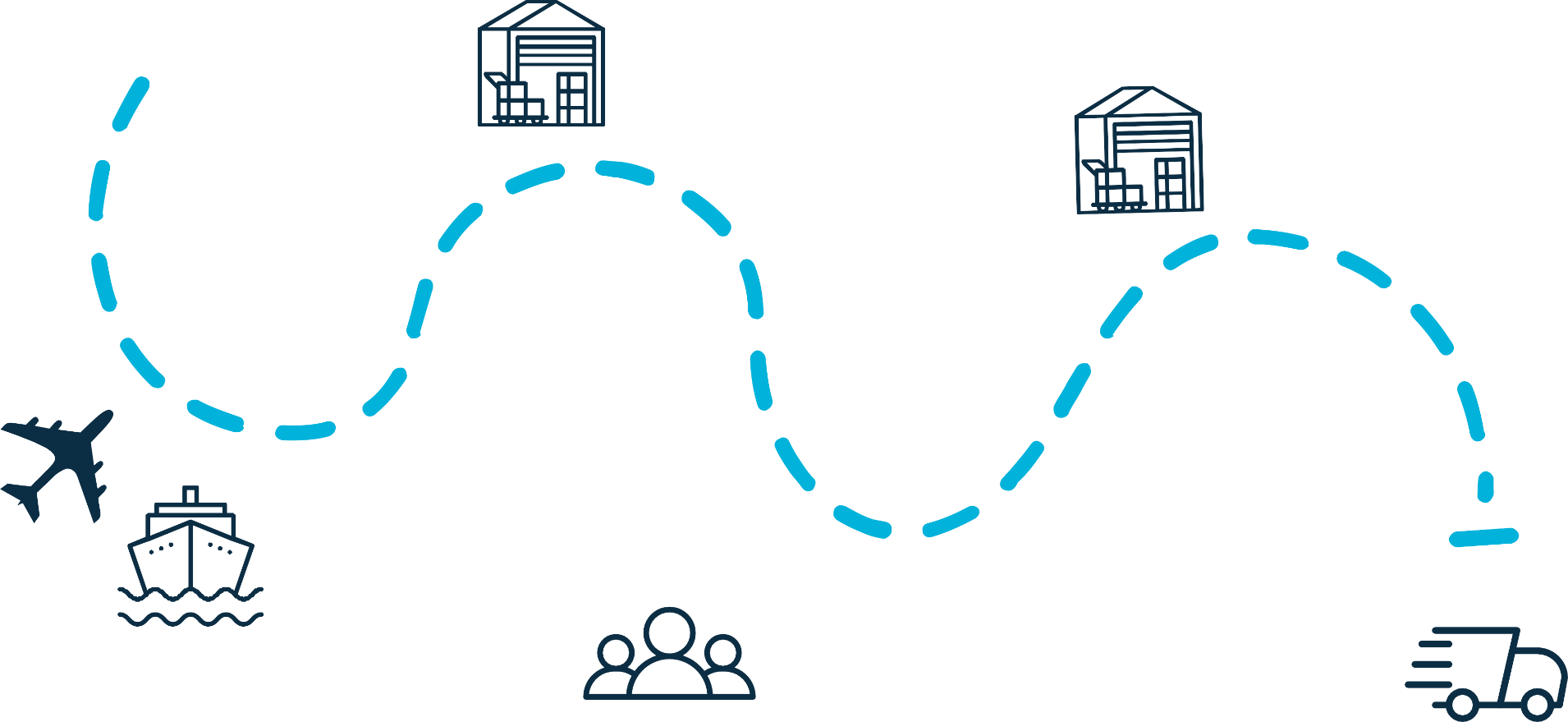 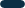 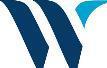 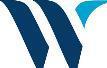 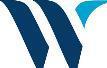 Shipment (Air & Sea)
General average
Accidents, e.g. dropping on loading
Container Jettison
Hijacking
Weather
Forwarder Liability
Delay of freight due to negligence
Misdirection/delivery
Incomplete documents
Release without BOL
Misclassification
Ground Transportation
Collision
Overturn
Mishandling
Theft
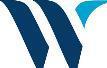 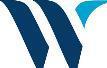 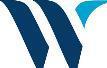 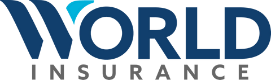 Cargo Insurance – Brief Overview
What is Cargo Insurance?
Marine cargo insurance provides cover against loss of or damage to the cargo shipped by water, by air or by land, whether on a domestic or international voyage.

Who has Insurable Interest?
The cargo owner
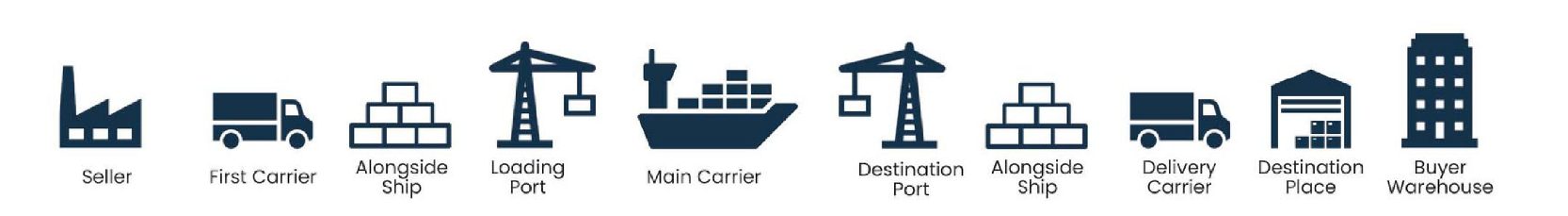 Cargo Insurance
To “Place”
From “Place”
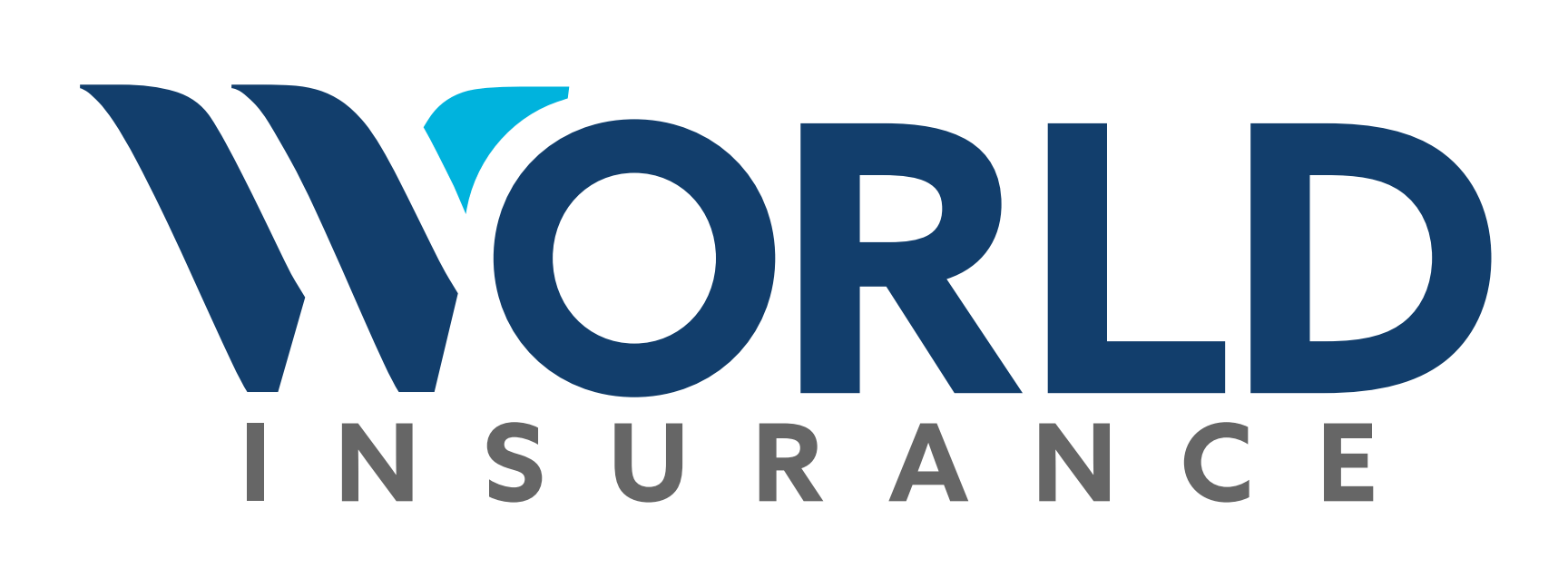 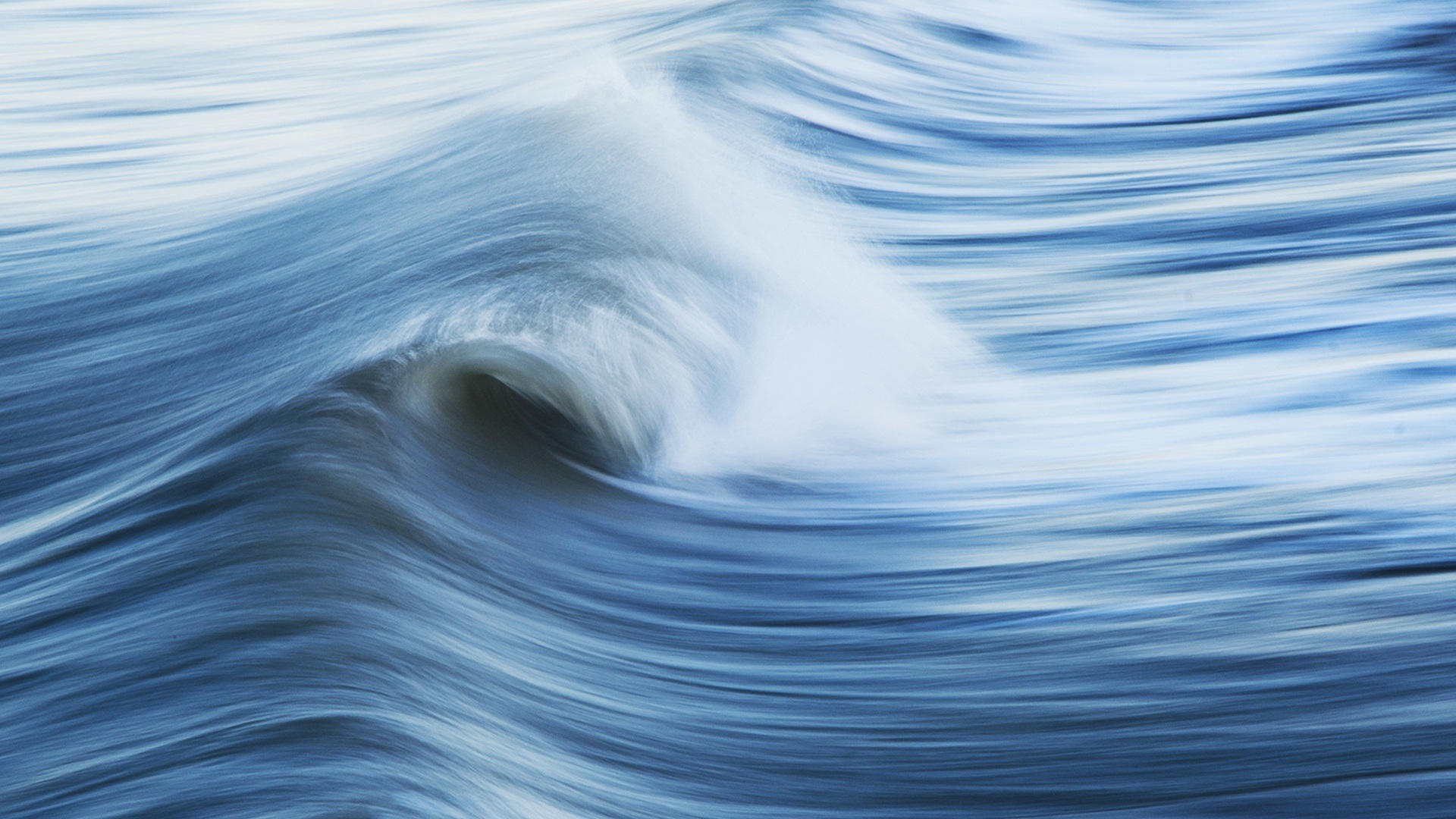 Institute Cargo Clauses A, B and C
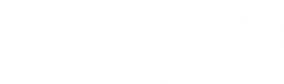 WAVE: Proprietary, World Class
Automotion Tool
Our WAVE TM technology platform is one of the world’s easiest and most advanced cargo insurance, freight liability & policy issuance systems.
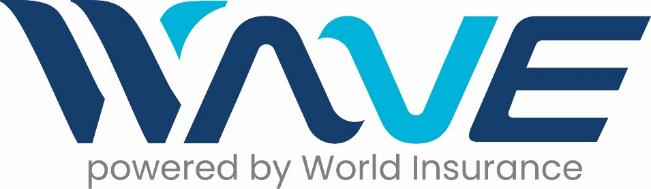 Users enjoy its simplicity and speed
Features include an internal “message” option, auto-quote form, currency converter, ability to send automatic referrals directly to insurer/broker
24-hr access by computer or portable device
WAVE has its own API that integrates easily with most transportation management systems.
Two Ways: WCA Cargo Insurance Programs or Tailored Open Cover Policies
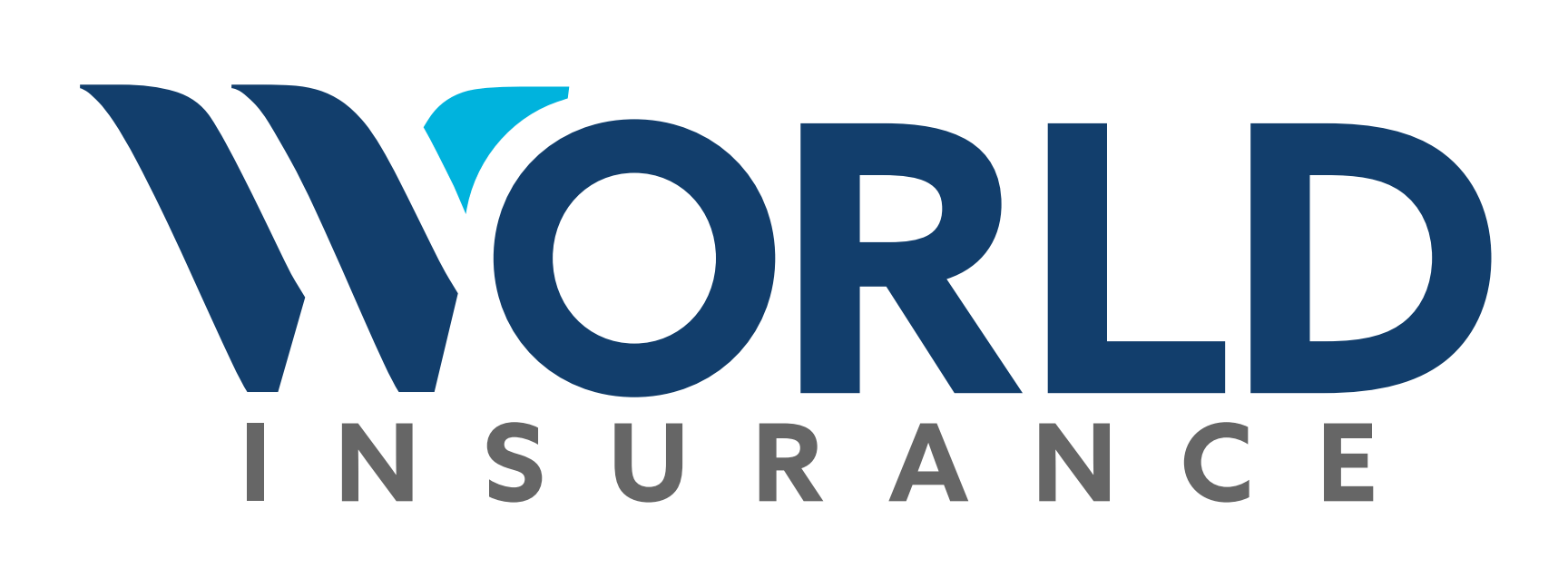 Cargo Insurance – Brief Overview
Why should a Freight Forwarder propose Cargo Insurance?

Protecting the Cargo Owner - Covers loss/damage of the Cargo

Opportunity to Add-Value 
Risk Management Tool – made easy by WAVE
Peace of mind to your client 
Keep your client’s sticky by solving a large portion of their logistics problem
Add to your revenue stream

Contractual requirement 
i.e., to comply to Inco-terms

Lastly – Our Claim Ethos 
Make you look good
Keep your client happy
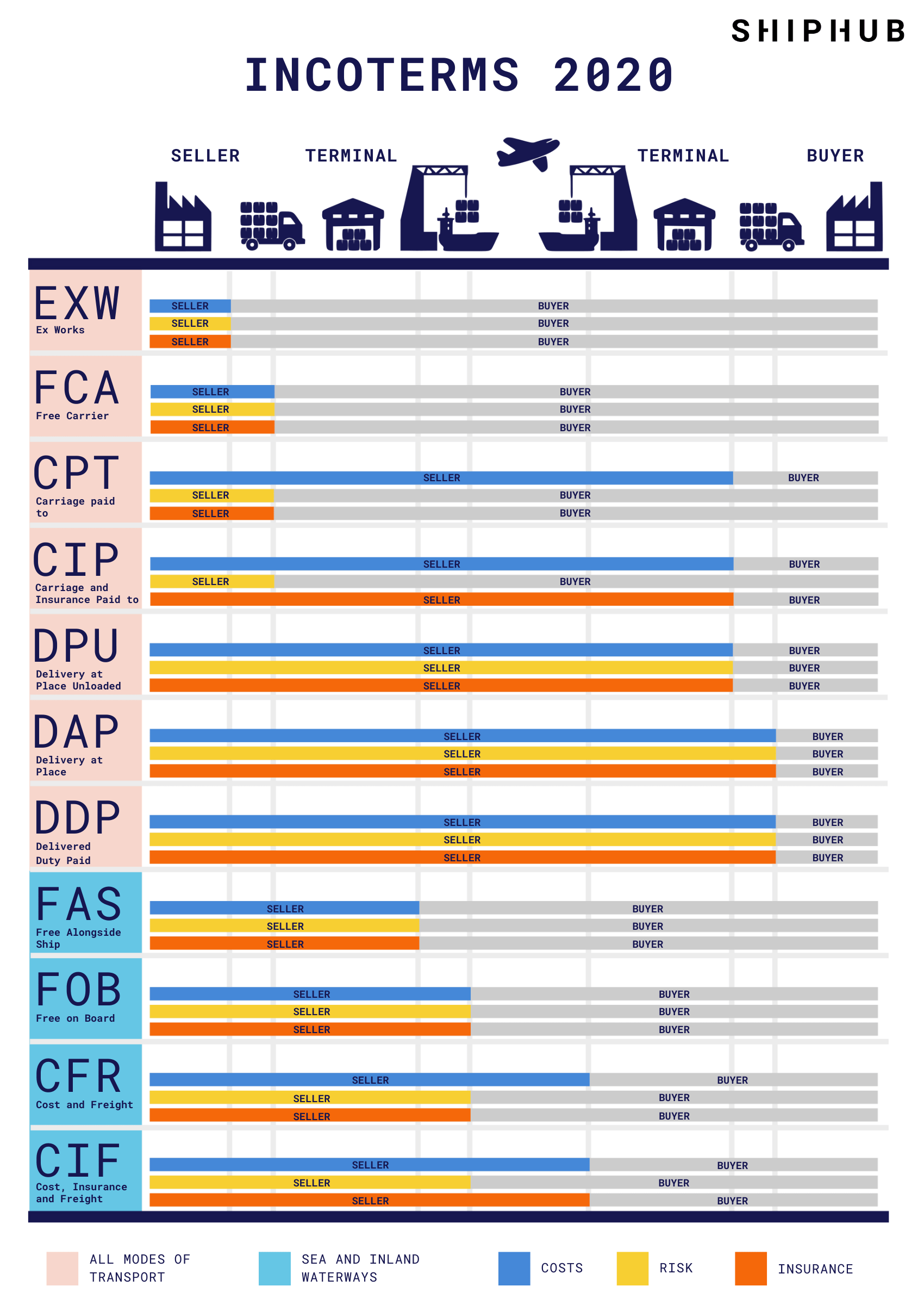 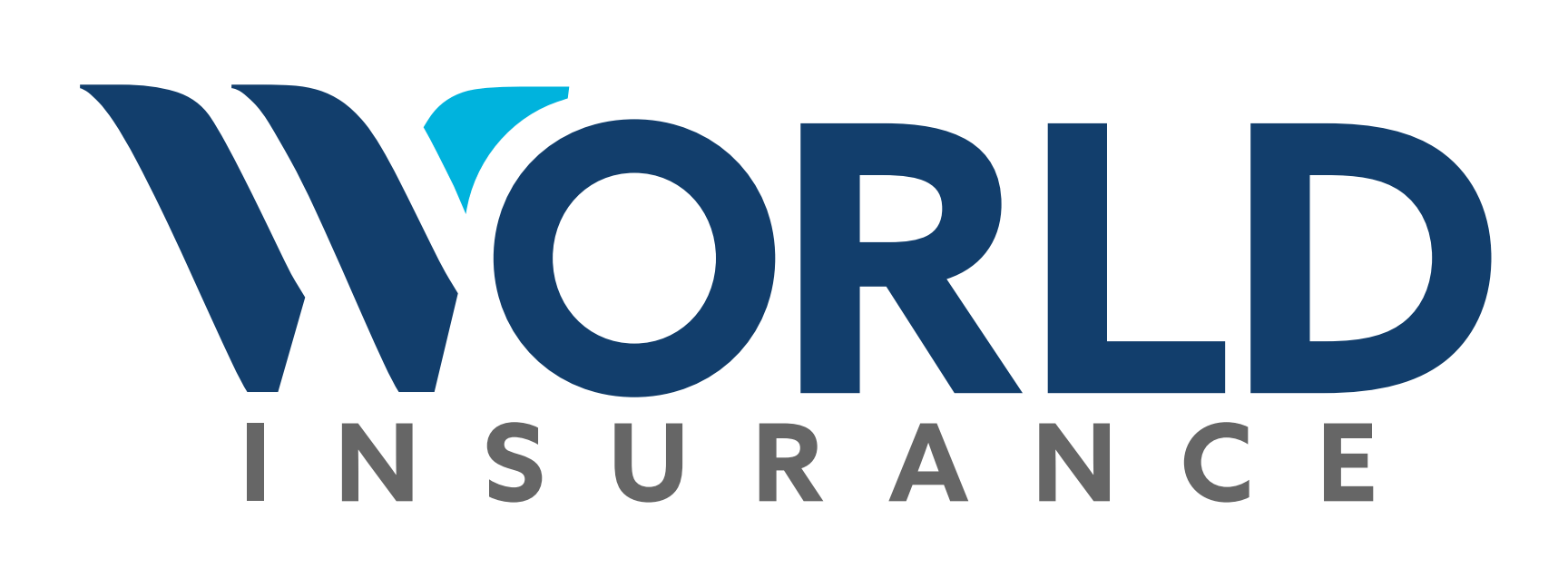 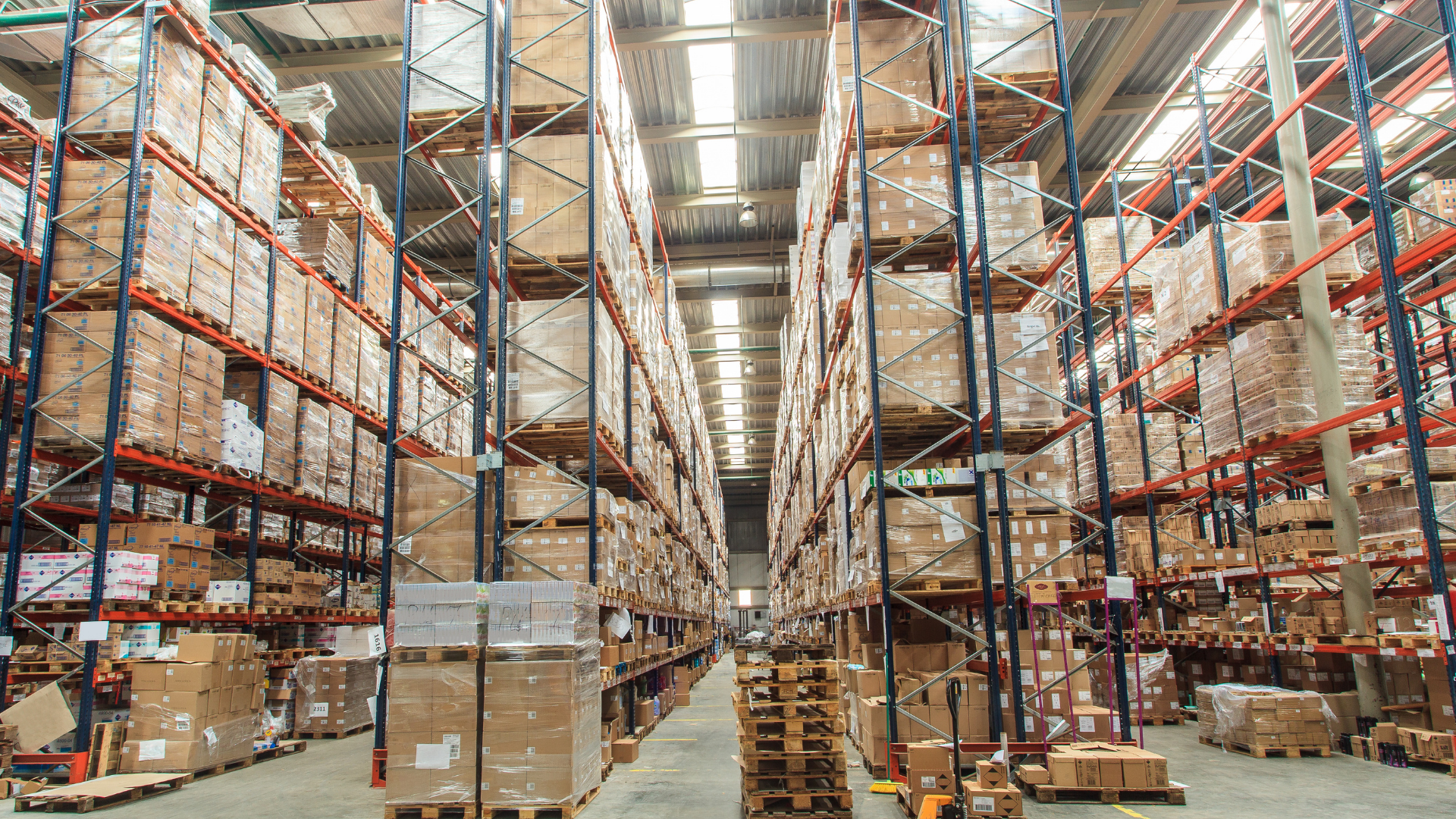 Forwarder Protect Program
Errors & Omissions

Failure of your staff to follow instructions
Mistakes in preparation of documents
Improper release of cargo
Fines and penalties by customs
Accidental delivery to wrong destination
Incorrect import product classification
Delay due to your negligence
Cargo Liability

Cargo damage and loss in transit
Costs arising from abandoned cargo
Forwarding costs
Loss or damage to cargo in store
Liability in respect to General Average
Consequential loss
Damage to 3rd party equipment and containers
Delay
Defence

Defence of all claims made against assured
All defense costs on account of insurers, including claims falling below deductible
Claims occurrence policy
In-house bill of lading terms and conditions
In-house claims support and advice
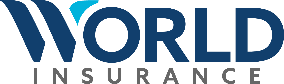 Do’s & Don’ts When Submitting a Claim
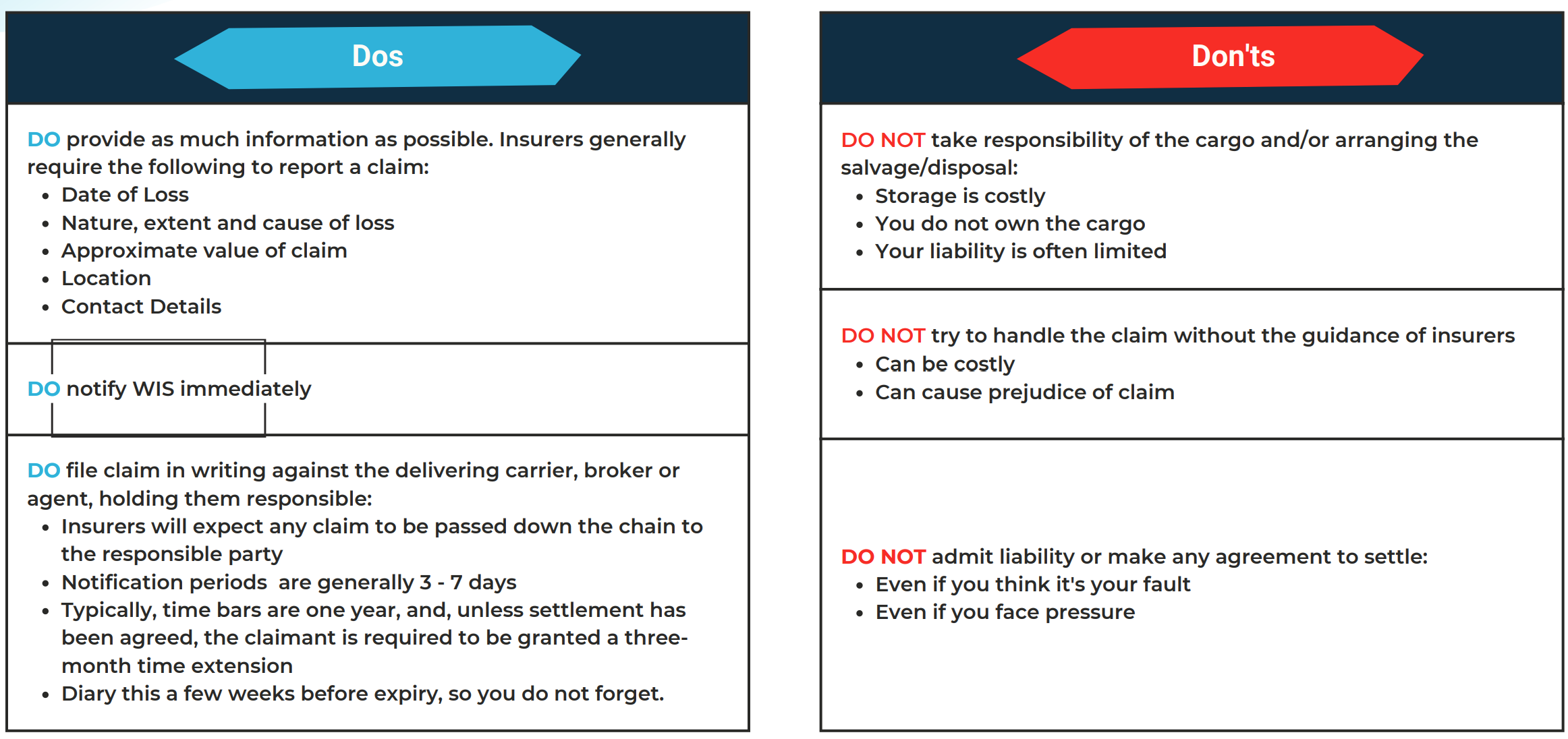 DO’s
DON’Ts
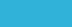 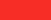 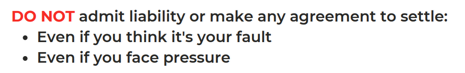 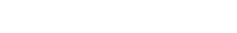 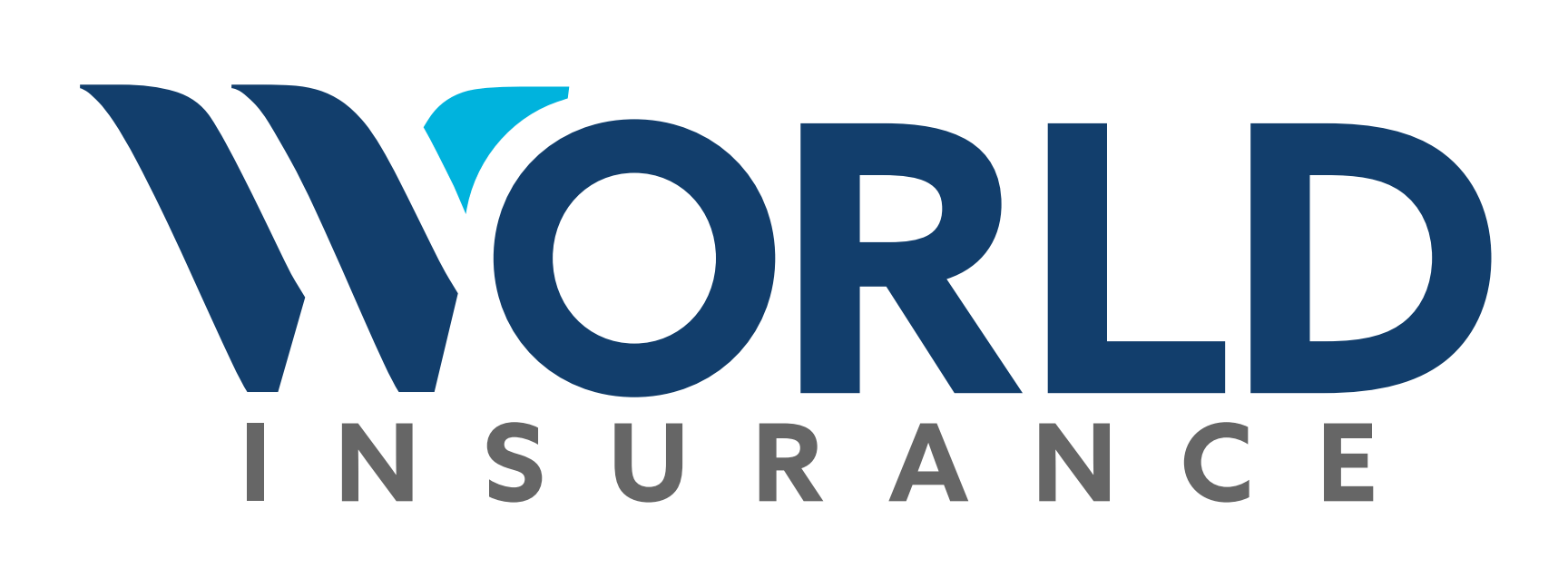 Why Do You Need Freight Liability Insurance?
Provides assurance goods will be handled with care and any damage/loss willbe properly addressed

Provides protection against financial losses for any potential claims or lawsuitsthat may arise from loss, damage, or delay of cargo

Compliance with contractual requirements

Enhanced credibility and trust 

Coverage for legal defence costs in the event of a claim or lawsuit

Peace of mind for customers knowing if something goes wrong during the transportation of their goods, they have a recourse for compensation

Protection against unforeseen events by providing financial protection for boththe freight forwarder and their customers

Note: Liability insurance requirements and coverage may vary. Consult with your insurance professionalto determine the specific needs and best options for your business.
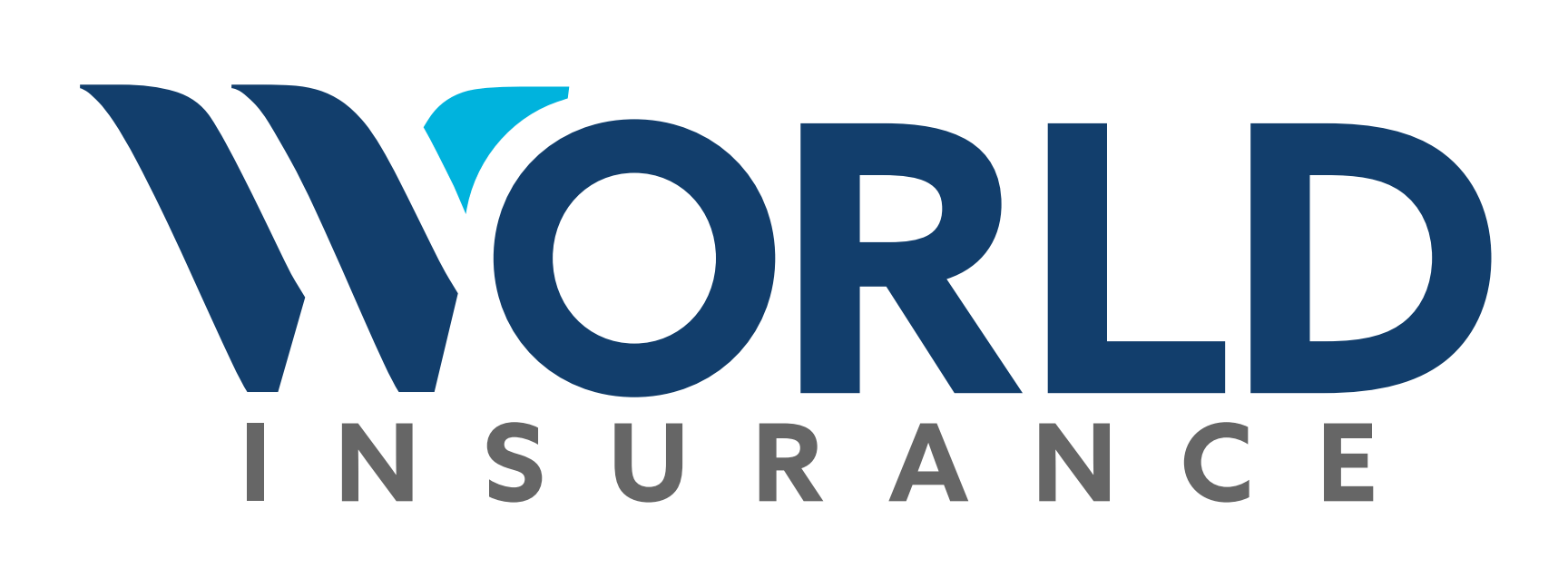 Risk Managed
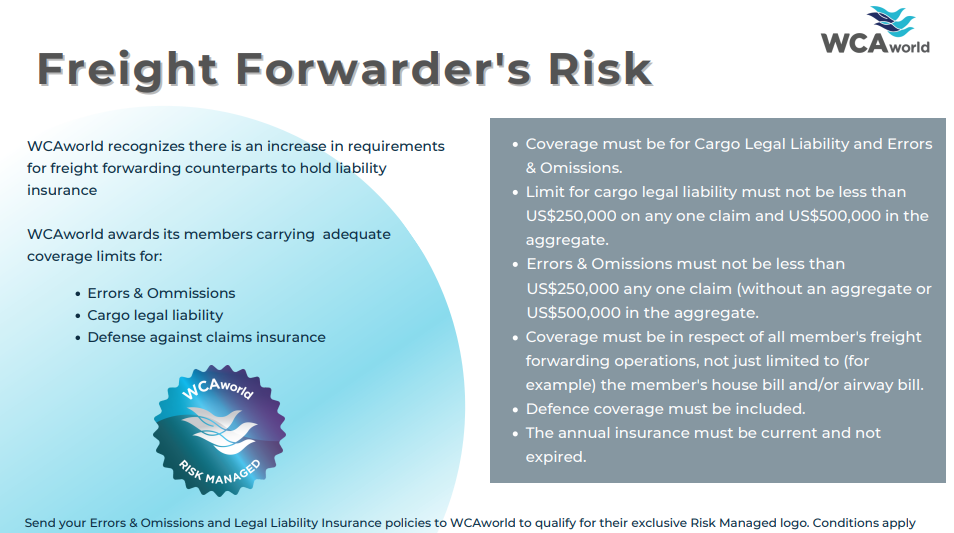 Risk Managed
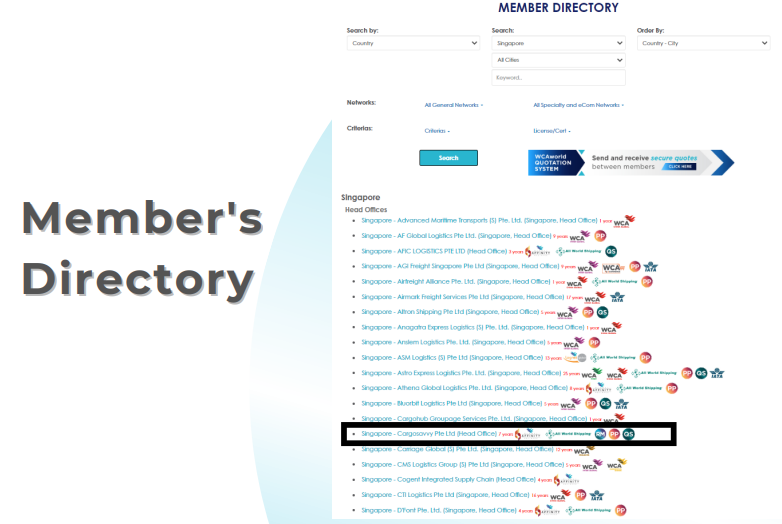 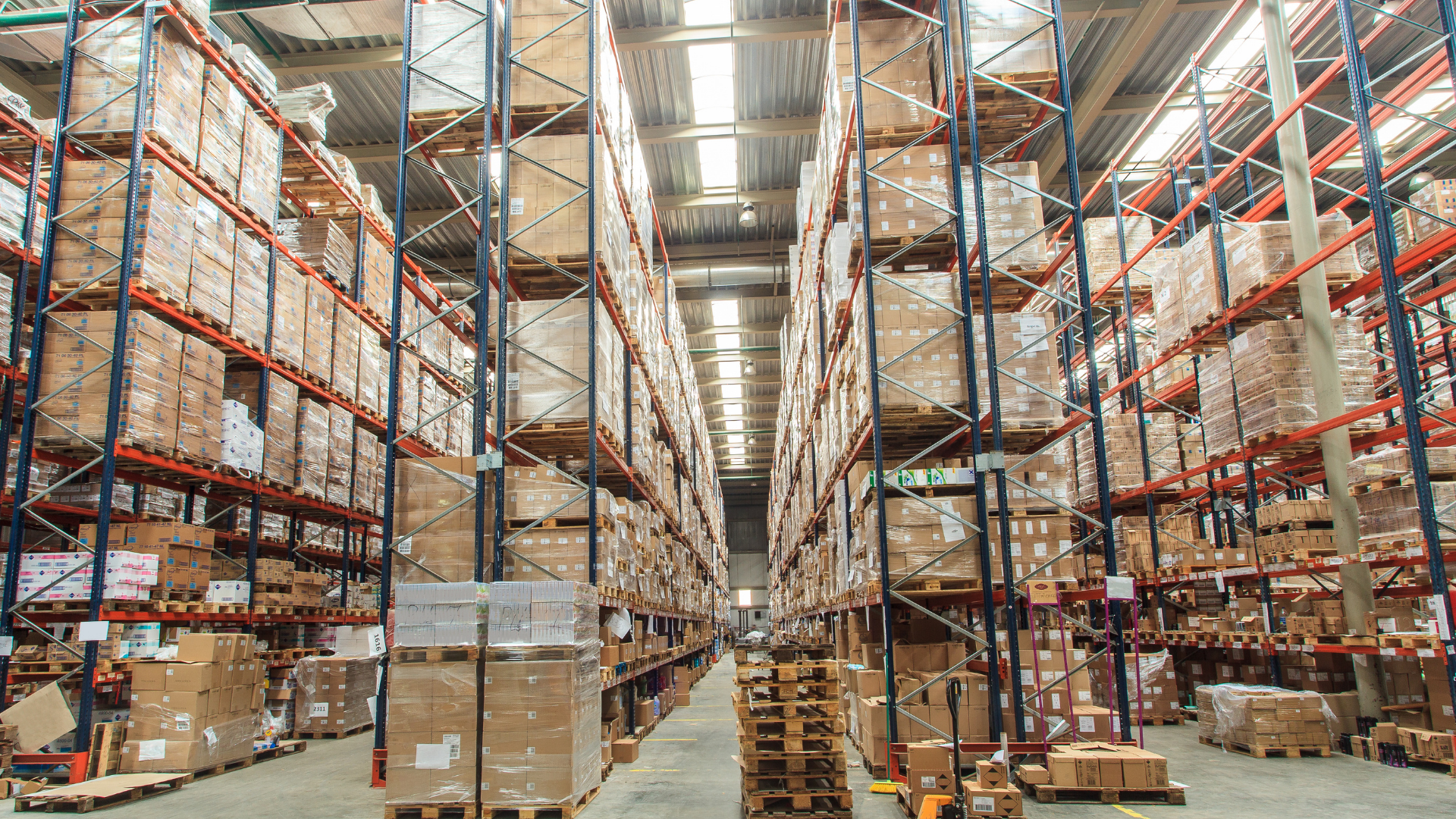 Cargo Insurance V. Freight Forwarders Liability
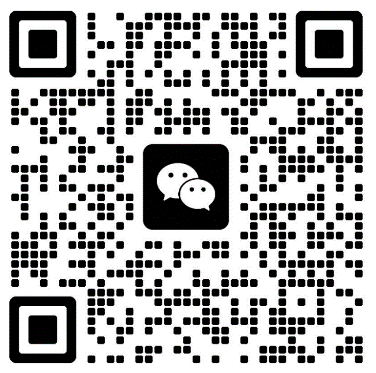 FMC Bonds & Registration
19th SINO Conference, 11-14 September 2023
Why Consider FMC Registration?
16
FMC NVOCC Bonds ($150K USD)
17
FMC Registration Process
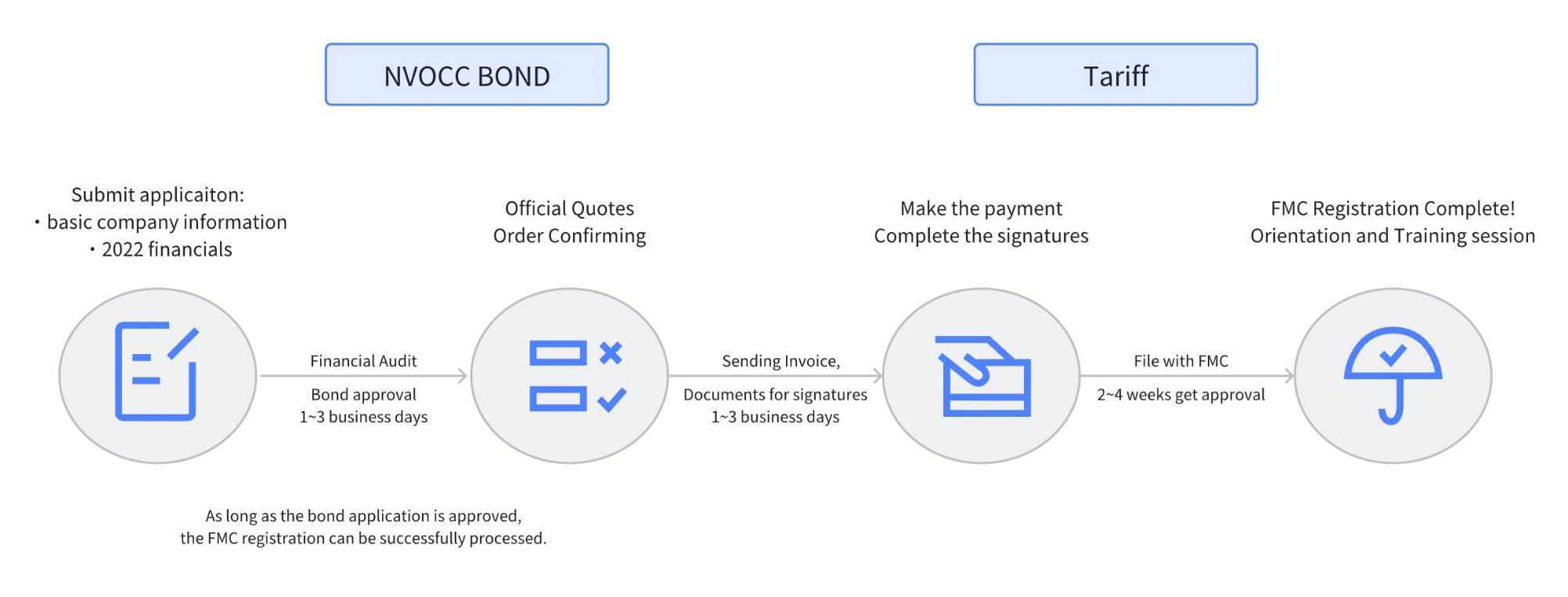 18
Applying for FMC Registration
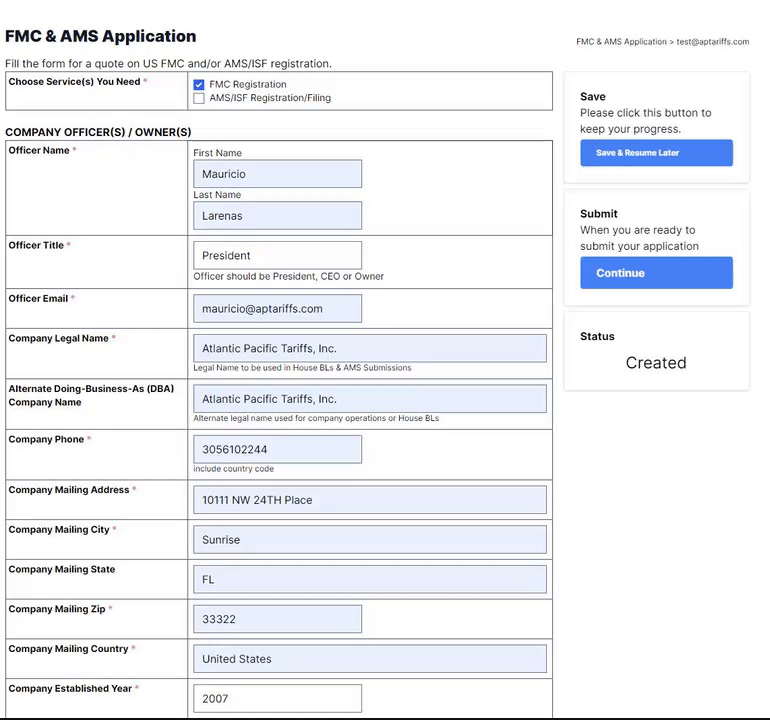 Fill out FMC form with financial statements.

Check below to apply
https://tariff.aptariffs.com/registrations/new?a=wca
19
Applying for FMC Registration
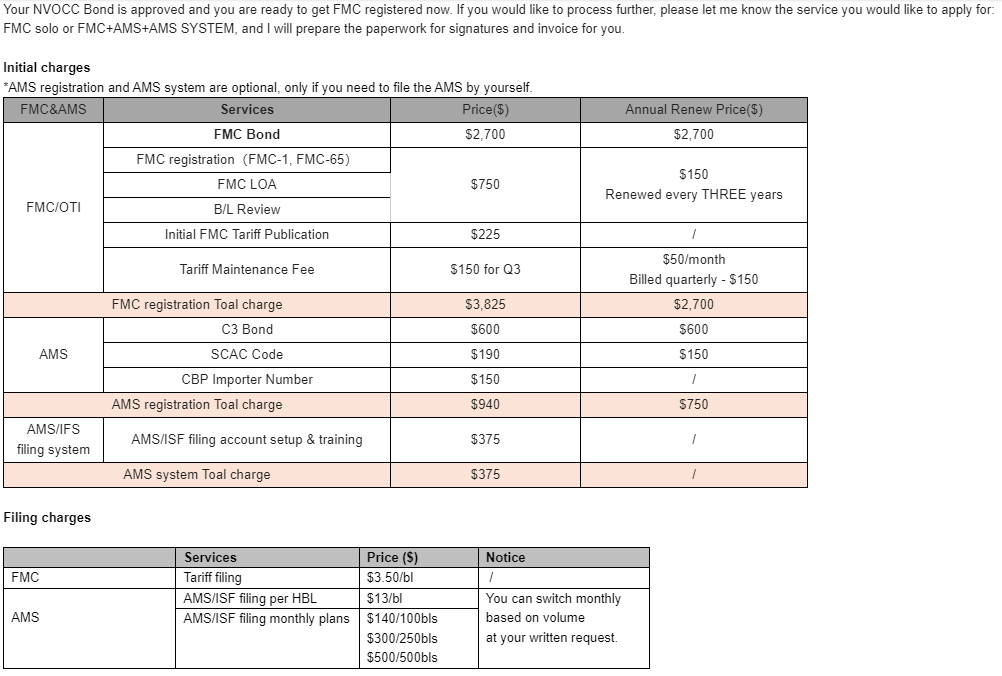 Determine eligibility & get a quote (1-3 days).
Discounted bond for
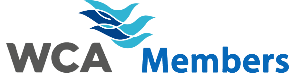 20
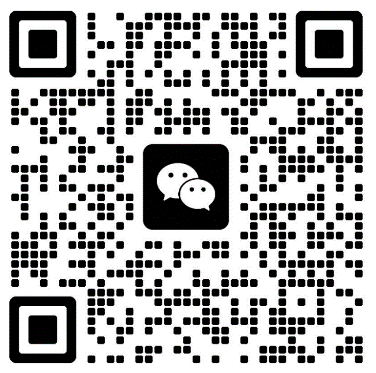 FMC/AMS Compliance Training Session
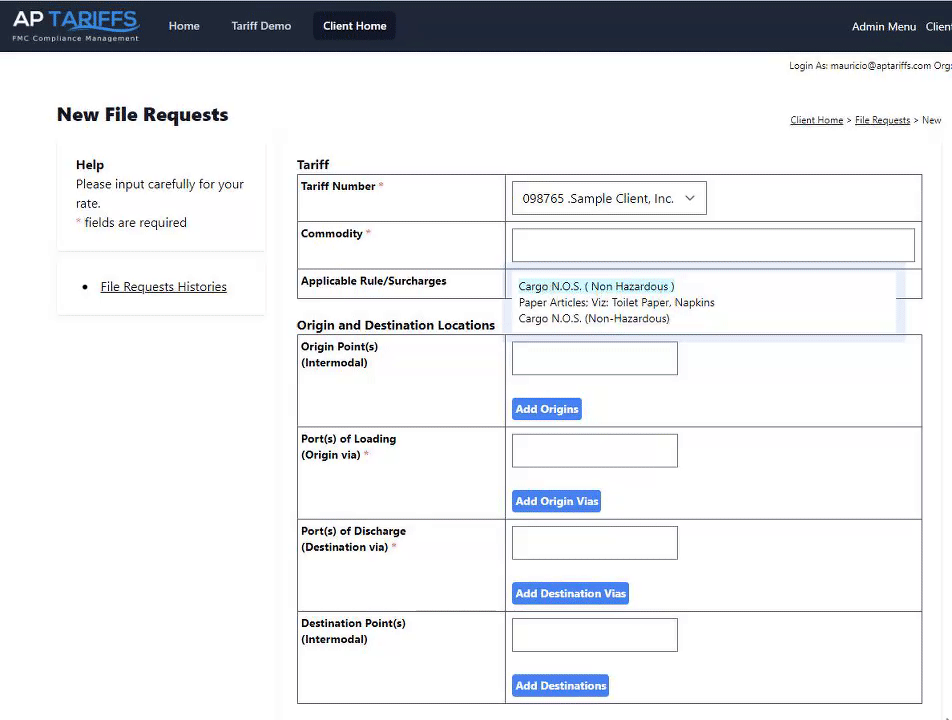 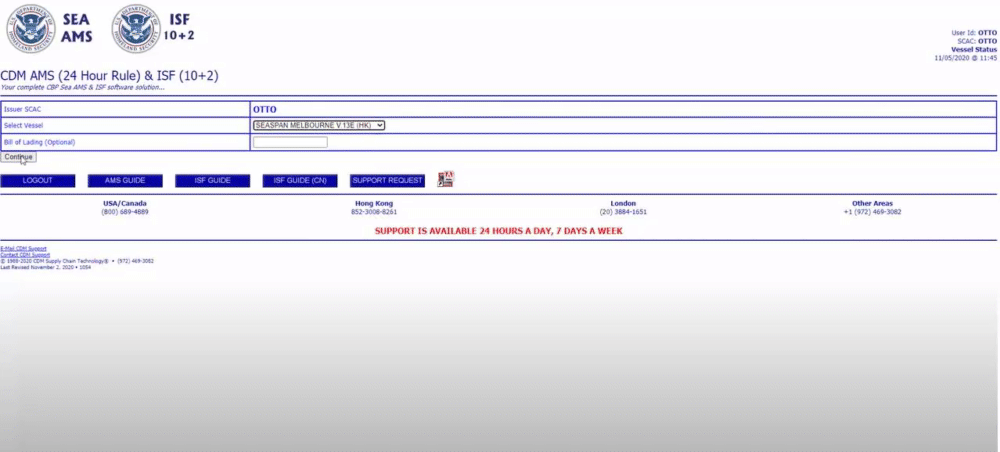 21
Contact Us
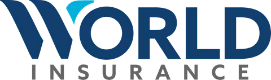 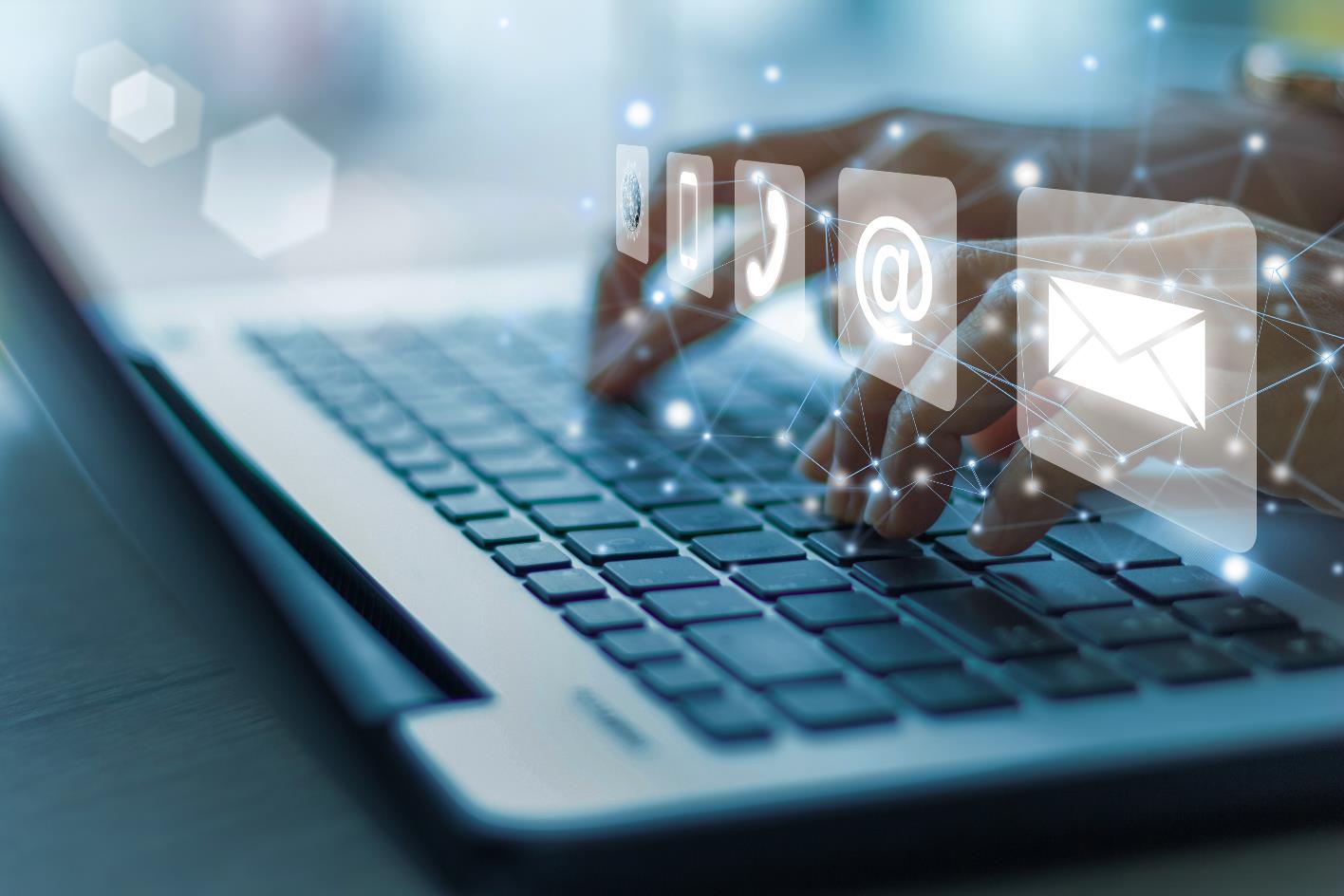 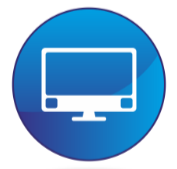 WEBSITE
www.worldinsuranceagency.com
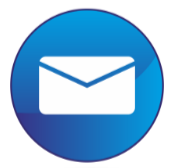 EMAIL
customercare@worldinsuranceagency.com
anmol@worldinsuranceagency.com
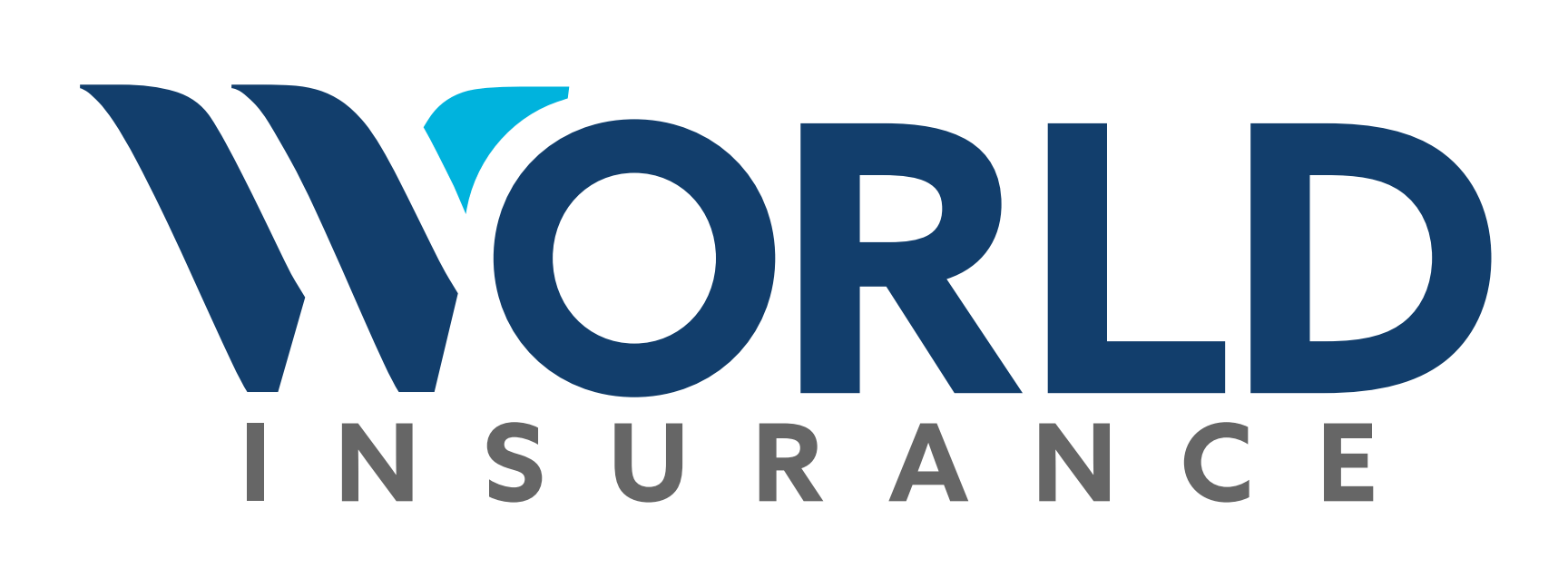